Funktionstypen - Überblick
Konstante Funktion (Sonderform der Linearen Funktion)
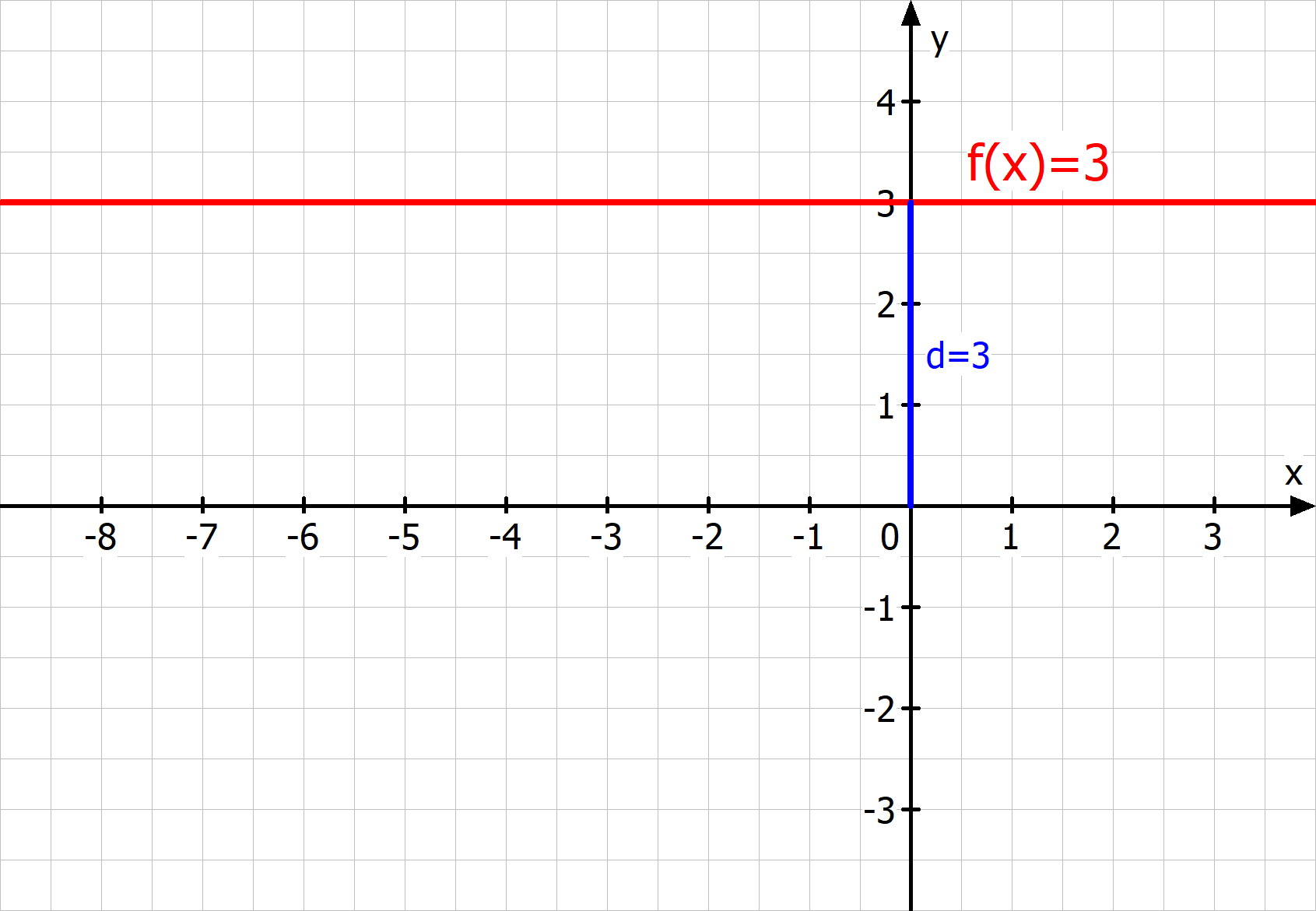 Bei einer konstanten Funktion nimmt die Funktion für alle Argumente (=x-Werte) stets den selben Funktionswert an.

Der Graph entspricht einer Gerade OHNE Steigung, der die y-Achse auf Höhe des Parameters d schneidet. Der Graph verläuft parallel zur x-Achse!
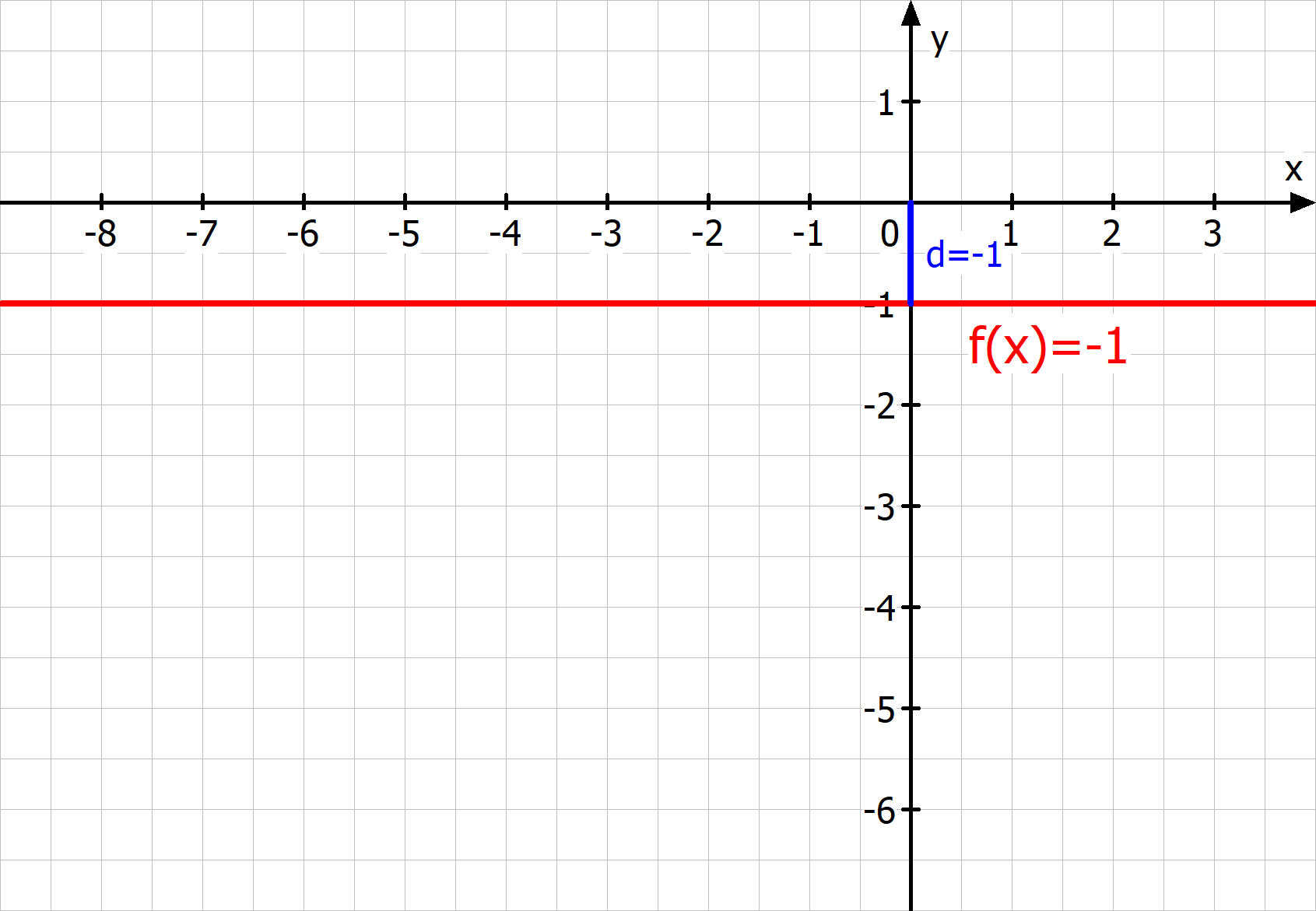 Der Parameter d gibt den Schnittpunkt mit der y-Achse an.
Lineare Funktion
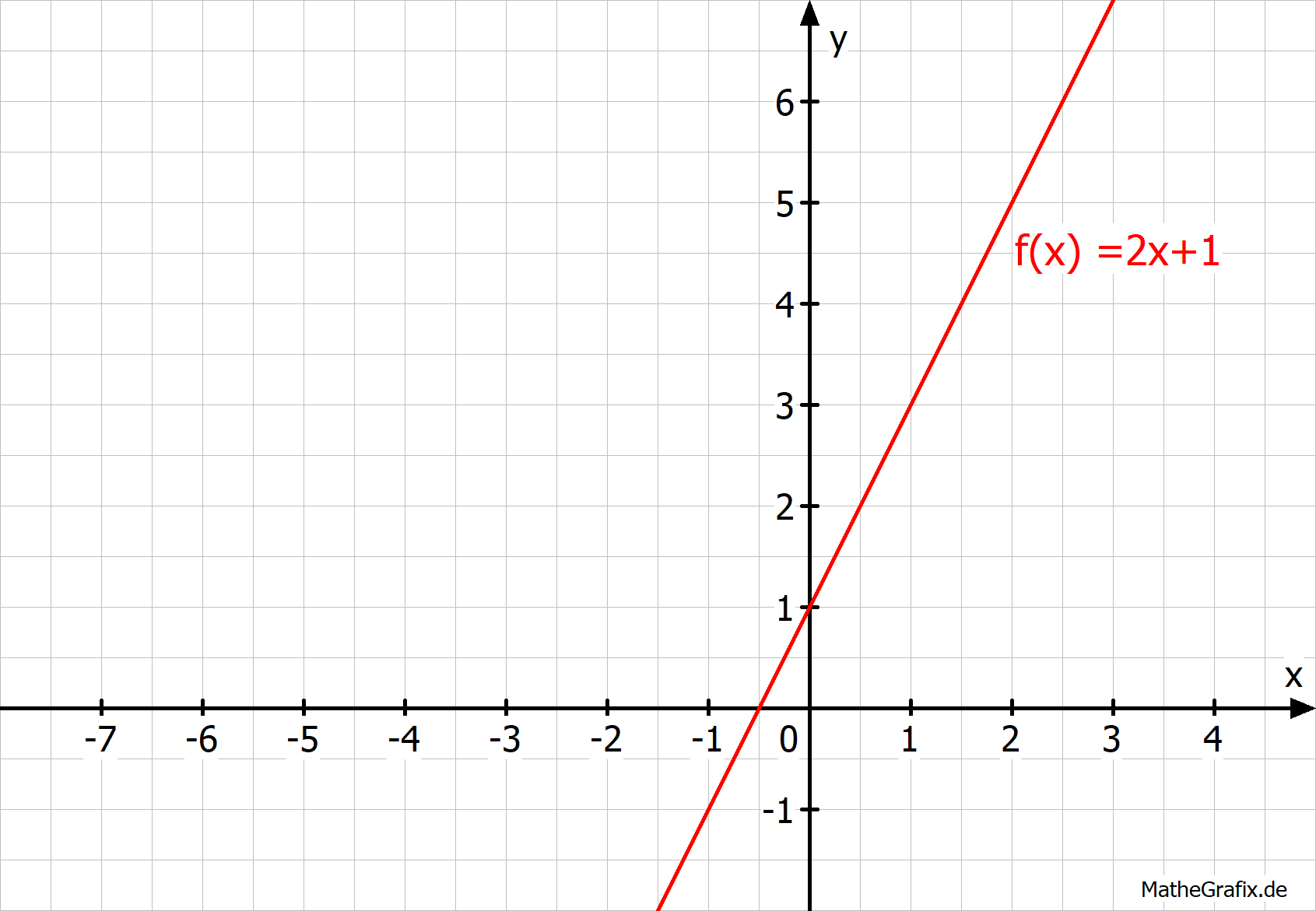 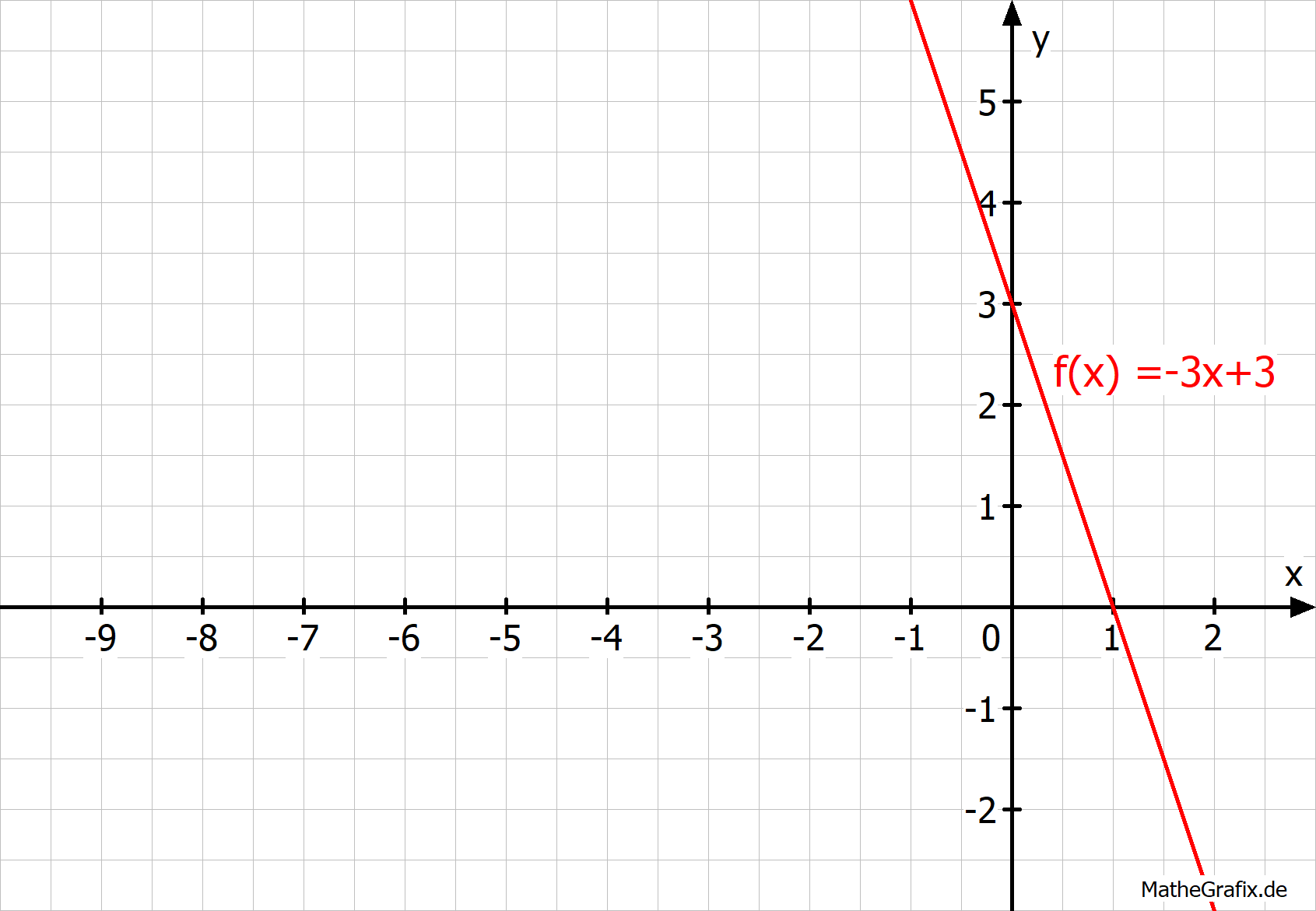 Graph = GERADE

Paramter d: Schnittpunkt mit der y-Achse
Paramter k: Steigung
Quadratische Funktion
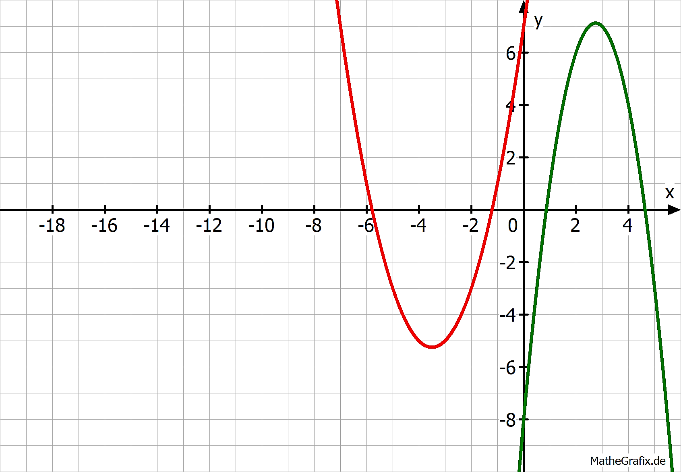 Gebrochen rationale Funktion
Den Graph einer gebrochen rationalen Funktion nennt man Hyperbel!
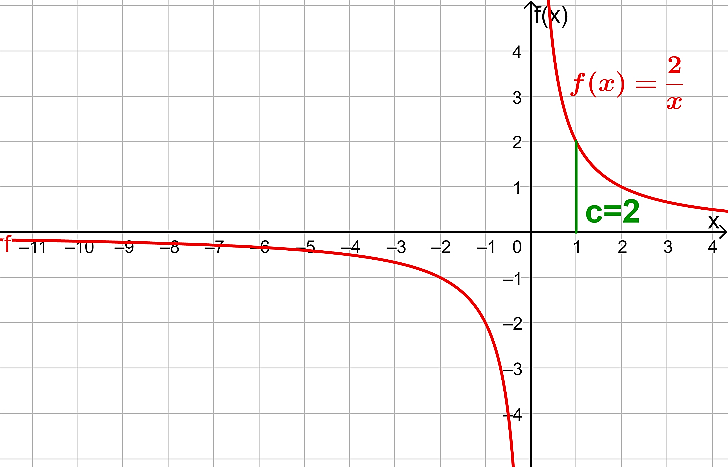 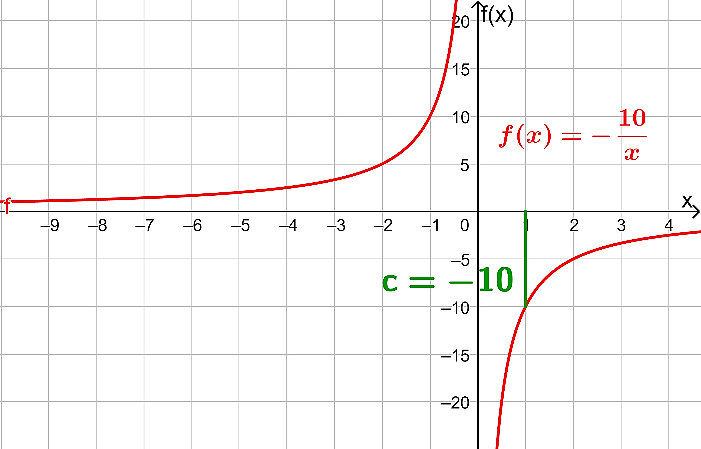